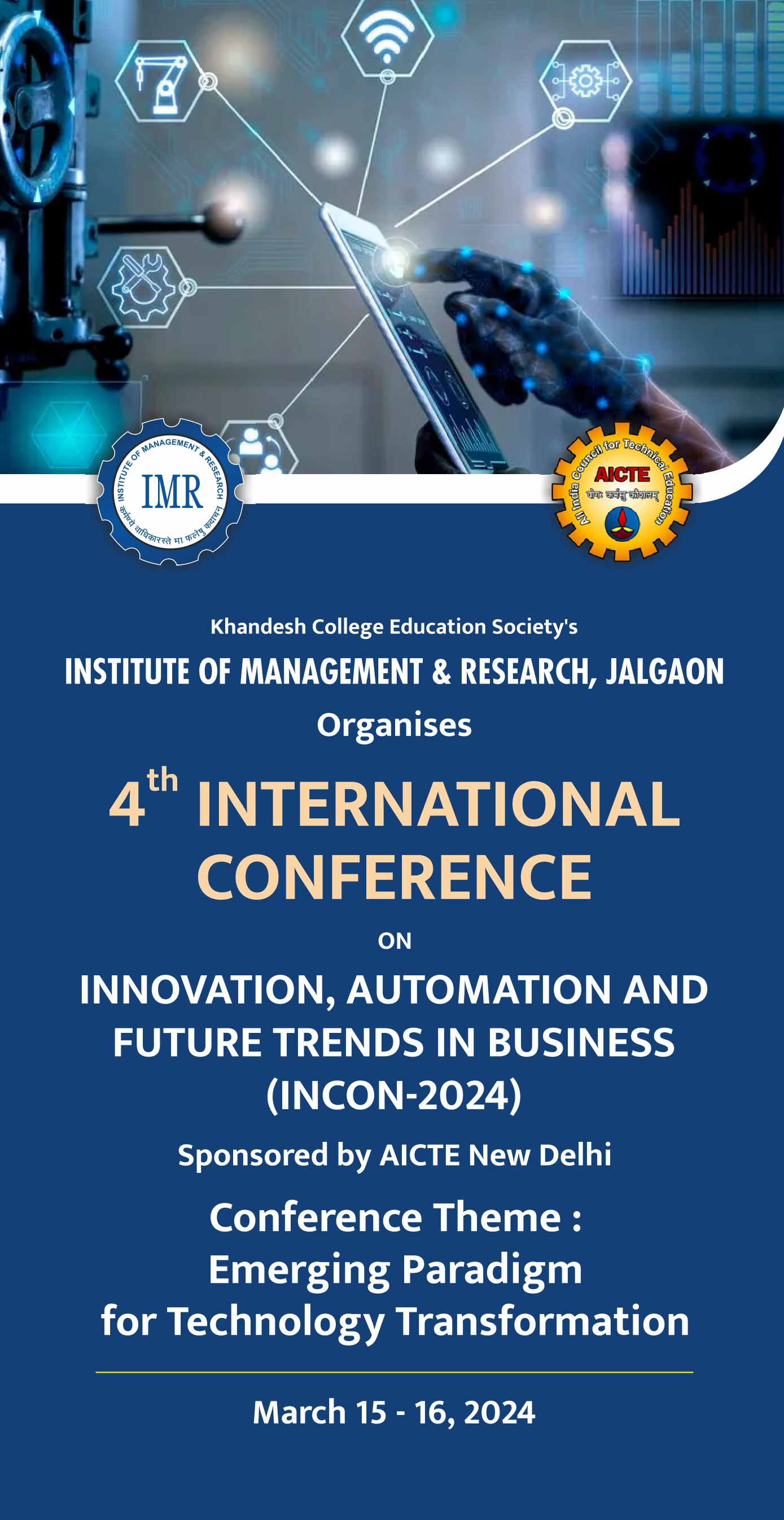 PAPER TITLE
Authors
With
Organization & Affiliation
Contents of Presentation
{ You can change the contents according to your paper layout}
Introduction

 Background Study

 Methodology

 Result & Discussion

 Conclusion
Time-Limits
Time-Limits

Oral Presentation (with PowerPoint):  6 minutes maximum

Question & Answer by Judges: 2 minutes (Additional)

Maximum number of slides 7 Including first slide.

Use Times New Roman font completely.

Time limit will be strictly followed.

Animations & Videos (if any) may be included, but they should be played within the same allotted time limit of 7 minutes.
Slide Background & Readability
TITLE slide should be as given in this template

For the other slides, background and text should be in contrasting colors.
14.  ‘Thank You’ Slide (1 slide)
Just mention ‘THANK YOU’ on this slide.
Include ‘QUESTIONS?’ If you want.
THANK YOU
Questions?